Нет стремления более естественного, чем стремление к знанию…
М. Монтень
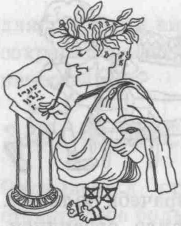 учебный проект «секретные  материалы»
Авторы проекта:
Бойченко Марина Николаевна,
Иванова Елена Васильевна,
МБОУ «Лицей №1»
Человек должен верить, что непонятное можно понять. 
И. Гёте
Как понять непонятное?
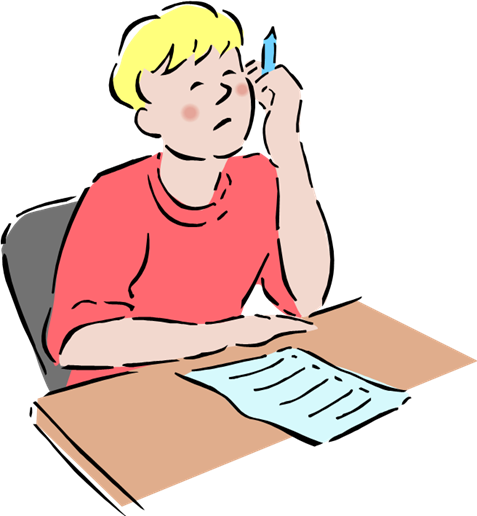 Примите участие в учебном проекте
 «Секретные материалы» и вы узнаете…
Как полководцы отечественной войны 1812 года отражали своё отношение к происходящим событиям?
Почему возникла необходимость шифровать информацию?
Как создать совместный информационный продукт?
Как приятно знать, что ты что-то узнал!
Мольер
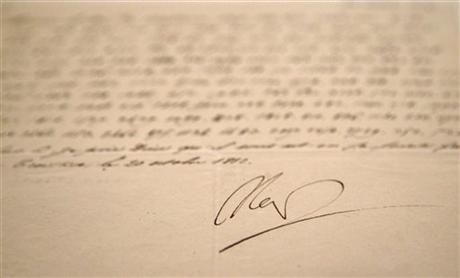 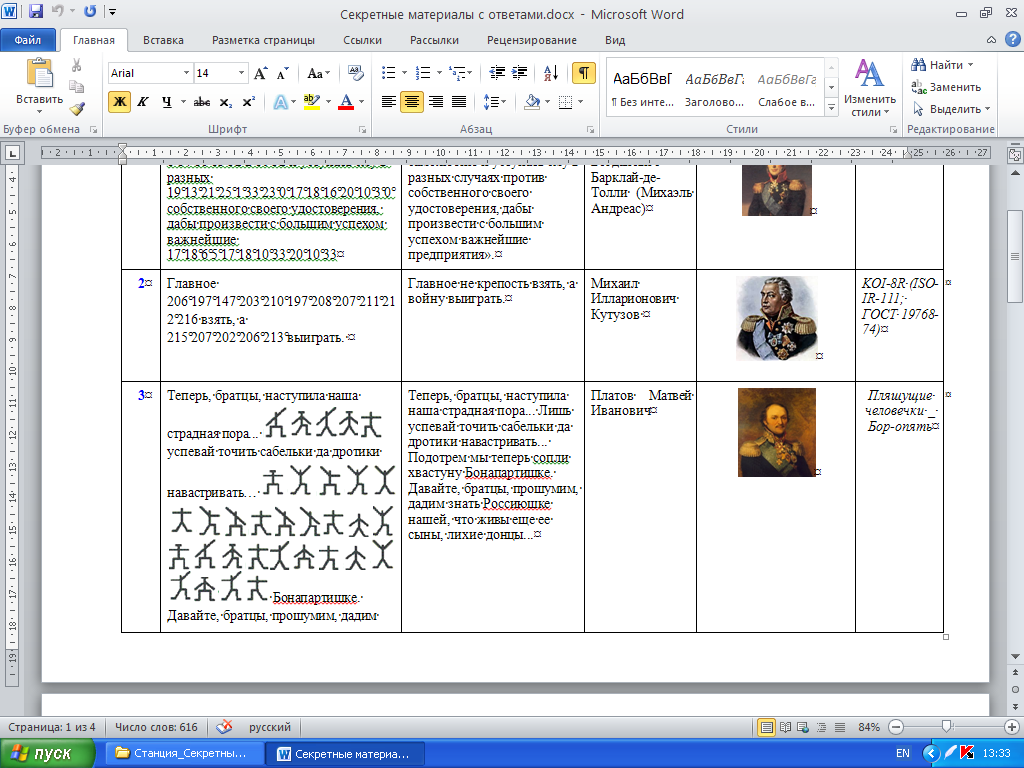 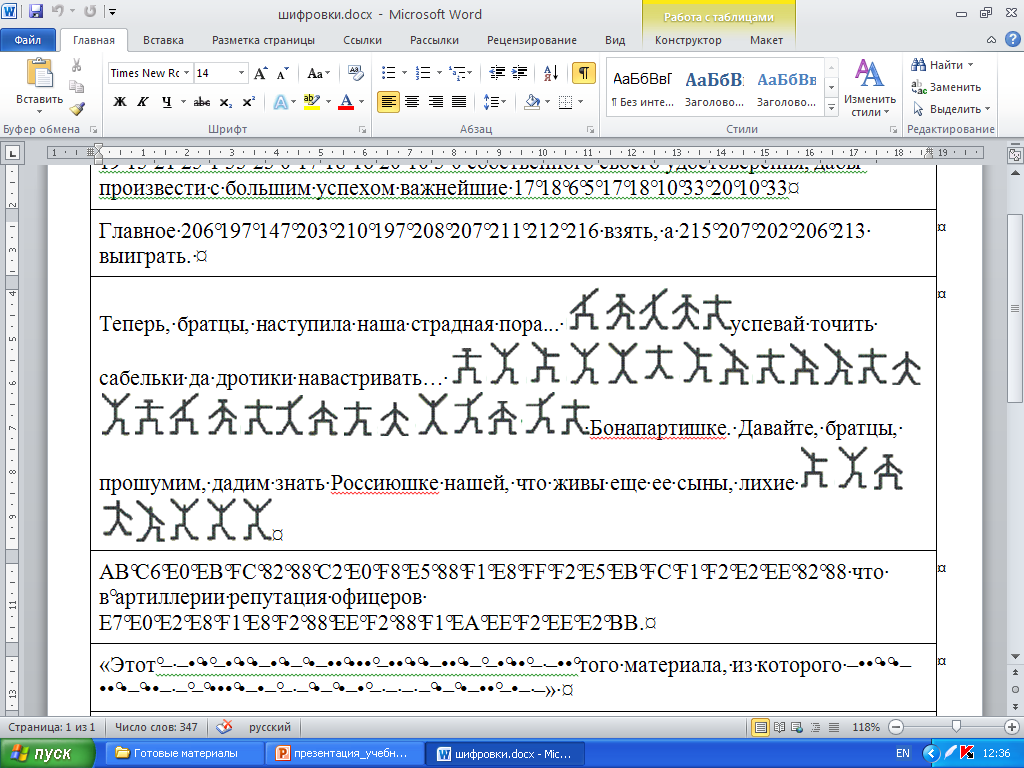 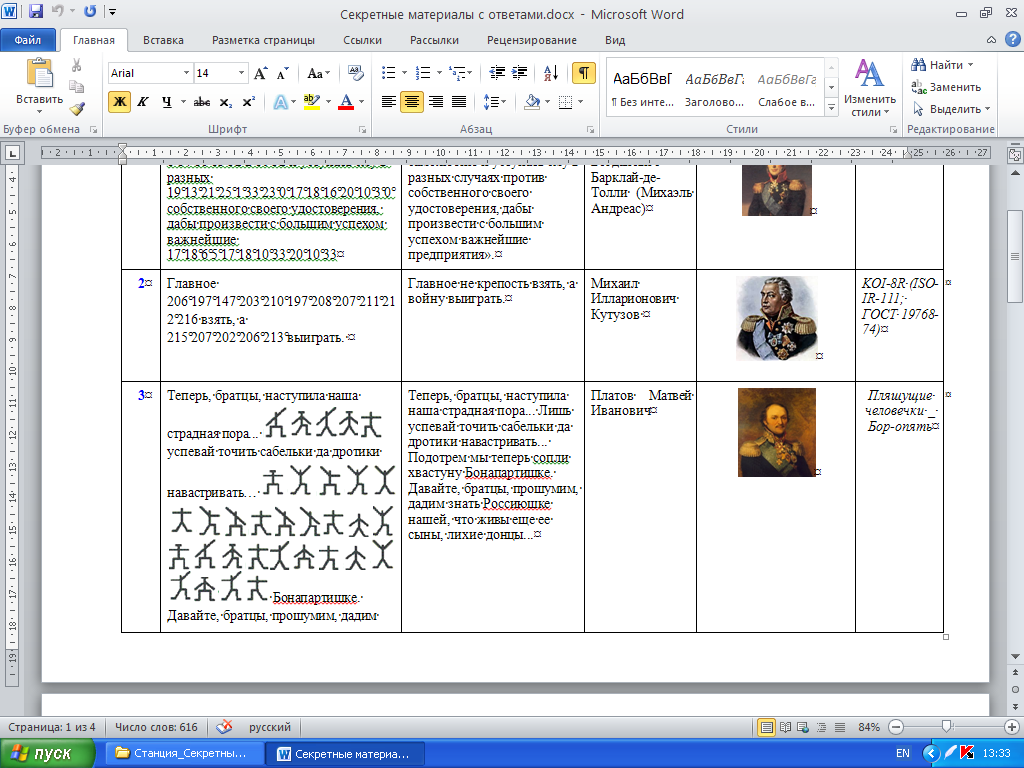 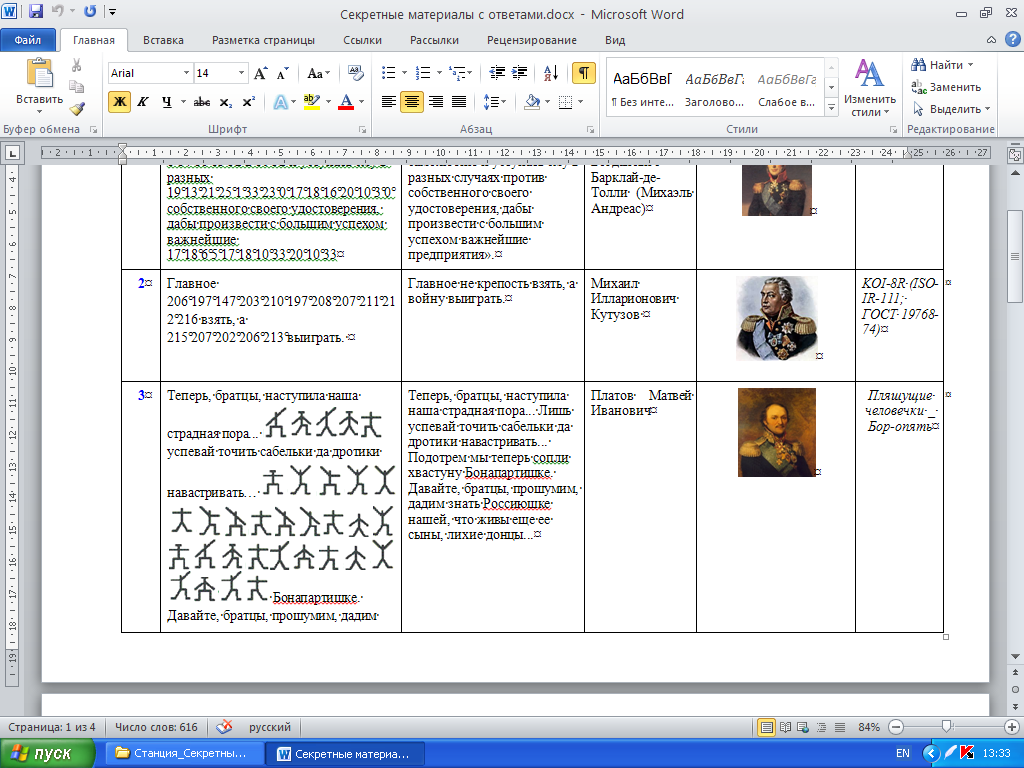 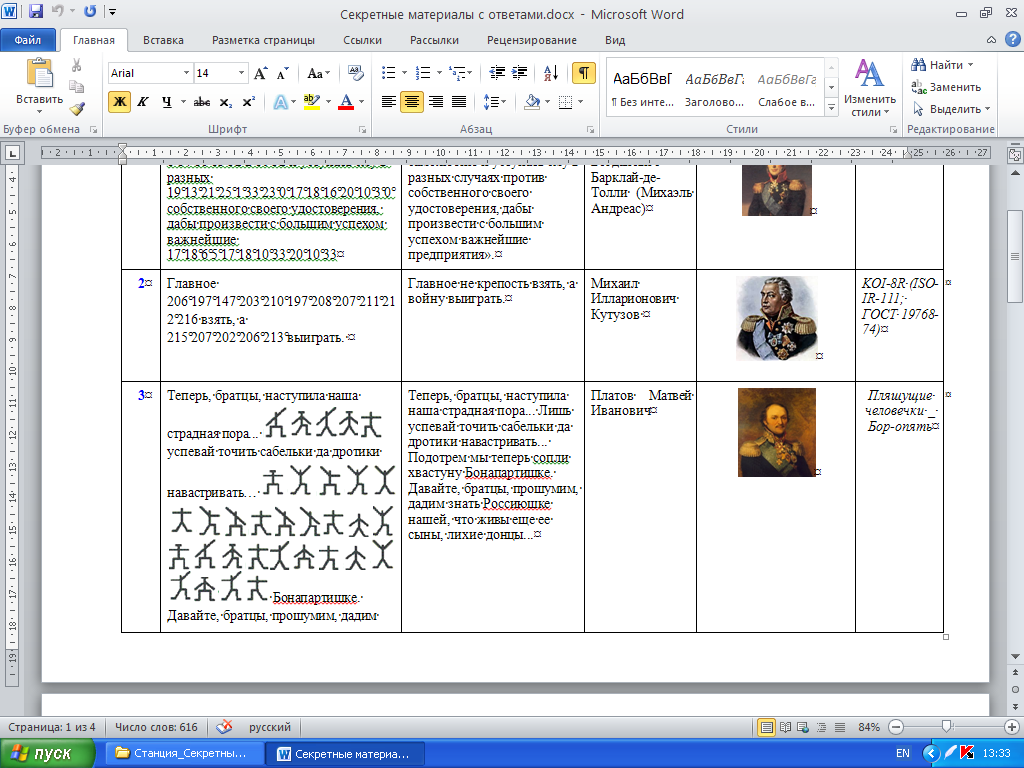 Проявите себя, помогите расшифровать «Секретные материалы»!!!
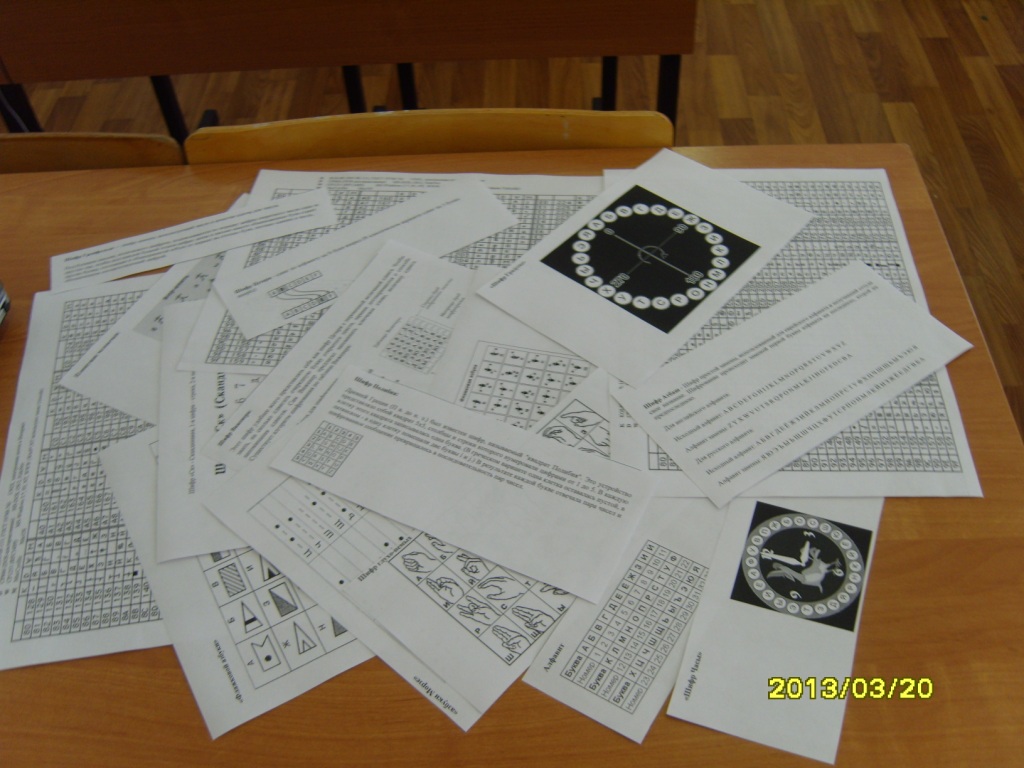